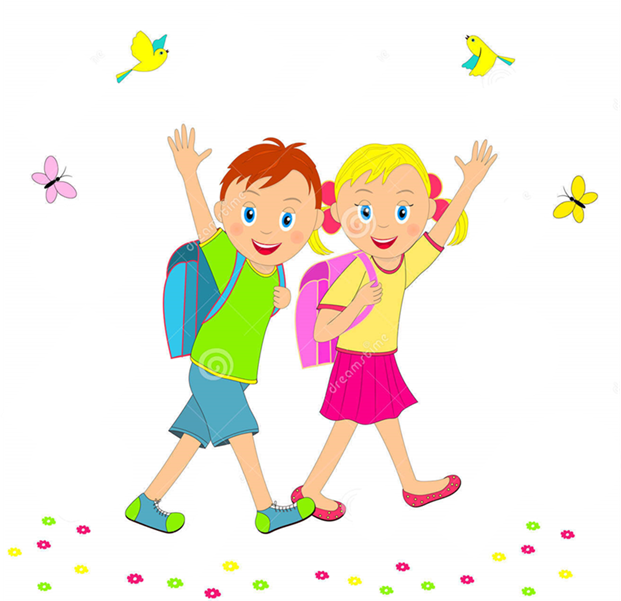 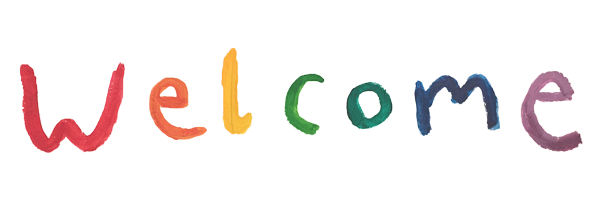 MD. KOWSER ALI                    
                     ASISSTANT TEACHER

DURLOVPUR GOVT. PRIMARY SCHOOL
                HORINAKUNDU, JHENIDAH.
kowser.gps@gmail.com
Sub: English 
Class: Two
Lesson : Alphabet
        Parts of the lesson: (Activity-C)
        Page No-15
Safety environment by greetings song.
Hello! Hello! How are you?
I’m well, I’m good.
I’m great, I’m wonderful.

Hello! Hello! How are you?
I’m fine! I’m great today.
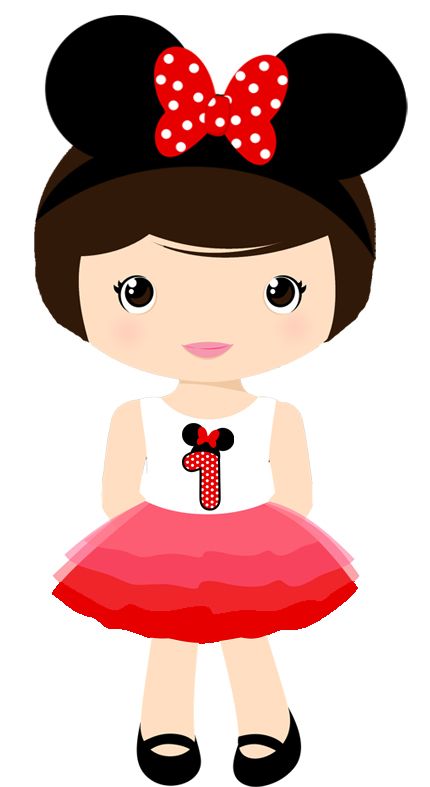 Checking homework and justify the previous lesson.
Our today’s lesson is too--
Alphabet-Unite-7
Activity-C
This is our revision class.
LEARNING OUTCOMES
By end of the lesson students will be able to-------
Writing: 1.2.1 write non-cursive capital letter.
Look, listen and say.
What is this?
Is it capital or small letter?
a
Who can write capital letter ‘a’ on the board ?
One more practice on the board.
Open your English book at page-15 and see the Activity- C
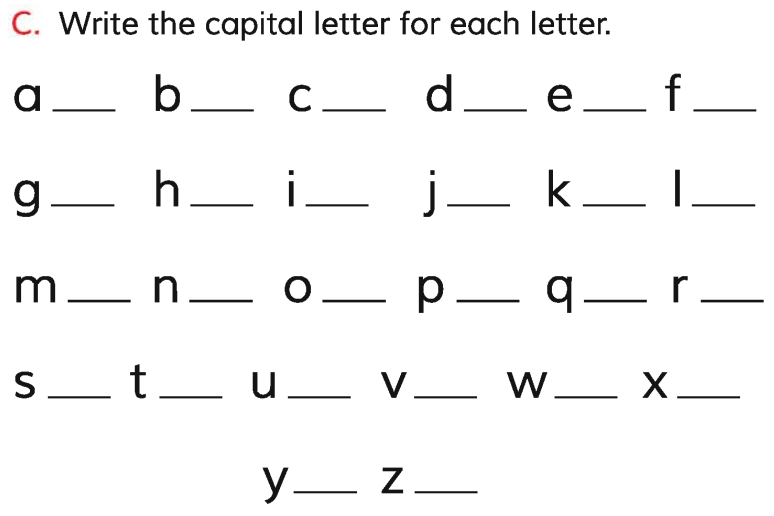 Exchange your book and check the text of other.
WCW
Now we will practice writing the letters in the air.
One day one word
Read and say.
copy
নকল
Spell out the word - SGW
Find out the letters that are made by the word -----.
x
m
n
o
z
p
k
c
y
c
Find out the correct word------.
capy
cepy
copy
coopy
cope
Say the missing letter.
cop-
co-y
c-py
-opy
Write the word to your notebook.
copy
Date-
/      /20
কপি
নকল
Home work
Page 4 will be well read and written.
That’s all for today. Goodbye. See you tomorrow.
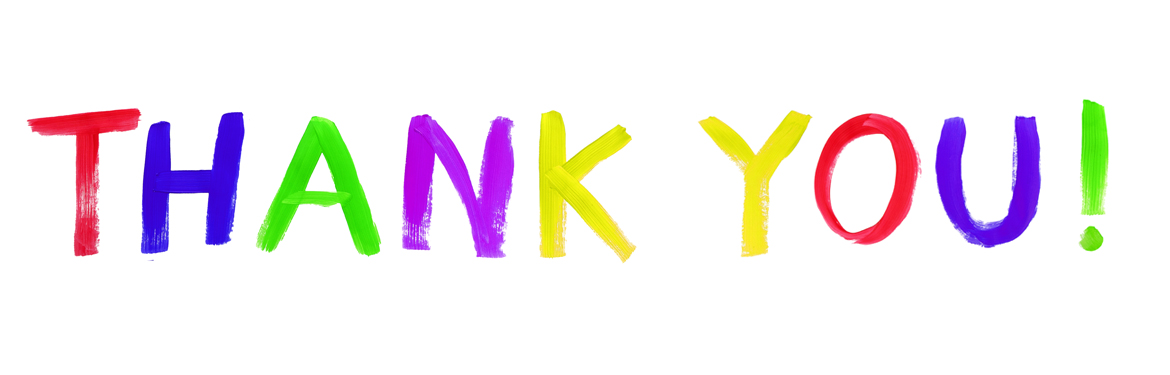